Test 12
Attention : vous avez droit à 12-15 secondes par calcul
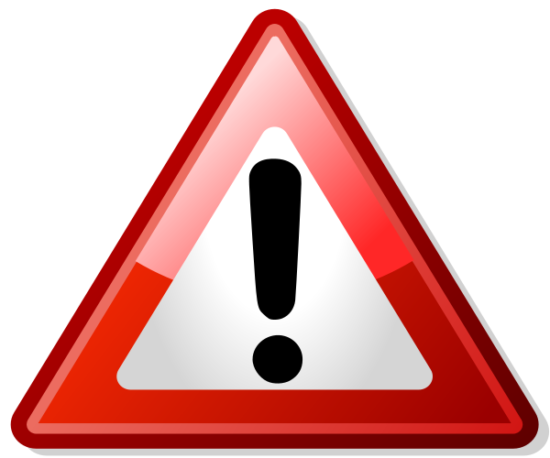 CALCUL 1
6 × 8
CALCUL 2
46,7 × 10
CALCUL 3
Donner une valeur approchée à l’unité près de 7,698
CALCUL 4
CALCUL 5
CALCUL 6
24,7 + 25,7
CALCUL 7
CALCUL 8
0,35 × 0,01
CALCUL 9
30,1 - 3,2
CALCUL 10
CALCUL 11
Convertir :

28 cm = ....... m
CALCUL 12
CALCUL 13
Donner le chiffre des centièmes :

9 078,154
CALCUL 14
Quel est le triple 
de 14 ?
CALCUL 15
FIN DU TEST